"PATRONES Y ÁLGEBRA"
Profesora: tamara burgos vega
¿qUÉ ES UN PATRÓN?
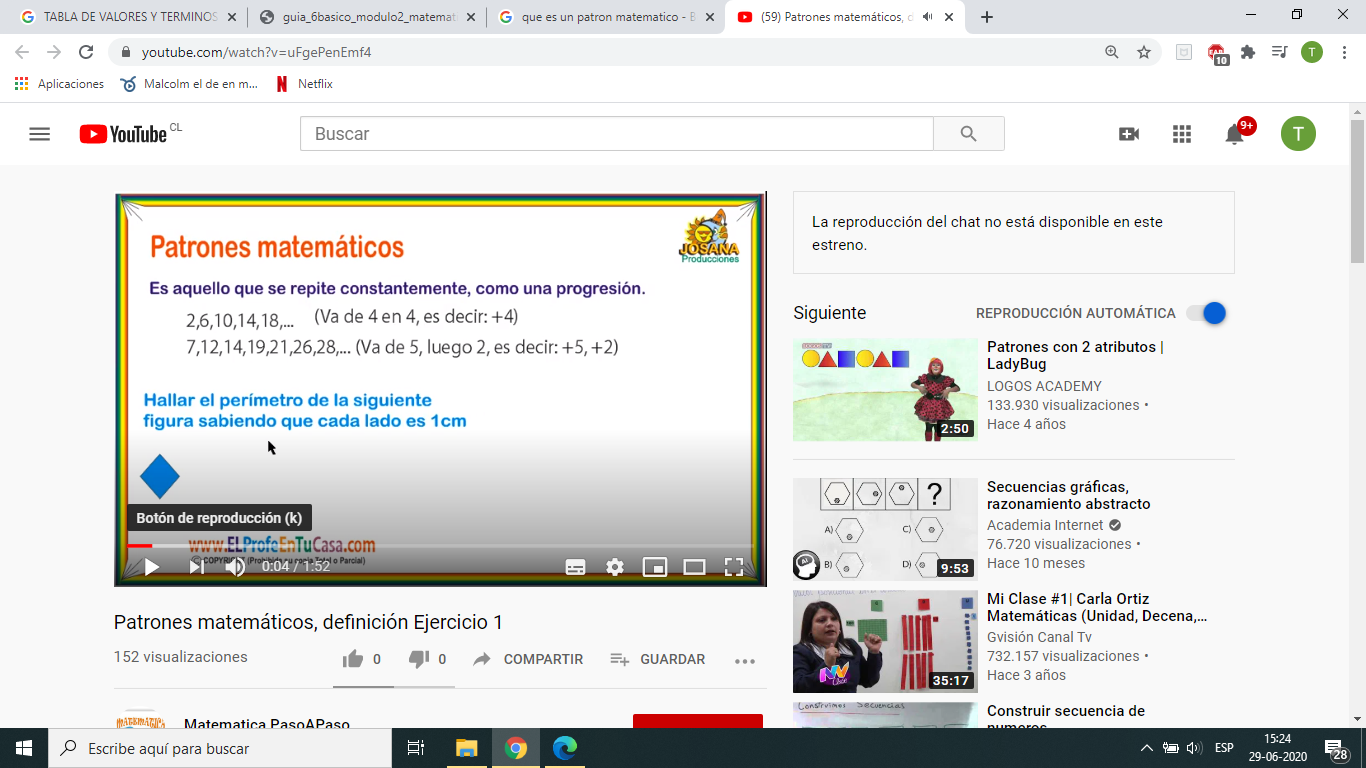 RELACIONES NUMÉRICAS EN TABLA
Una tabla de datos es de mucha utilidad ya que en ellas puedes ordenar toda la infromación numérica que se te vaya entregando, más aún en este contenido. 
 OBSERBA EL EJEMPLO QUE SE MUESTRA EN LA SIGUIENTE DIAPOSITIVA:
SEGÚN EL EJEMPLO DESARROLLA LA ACTIVIDAD DE TU CUADERNILLO:
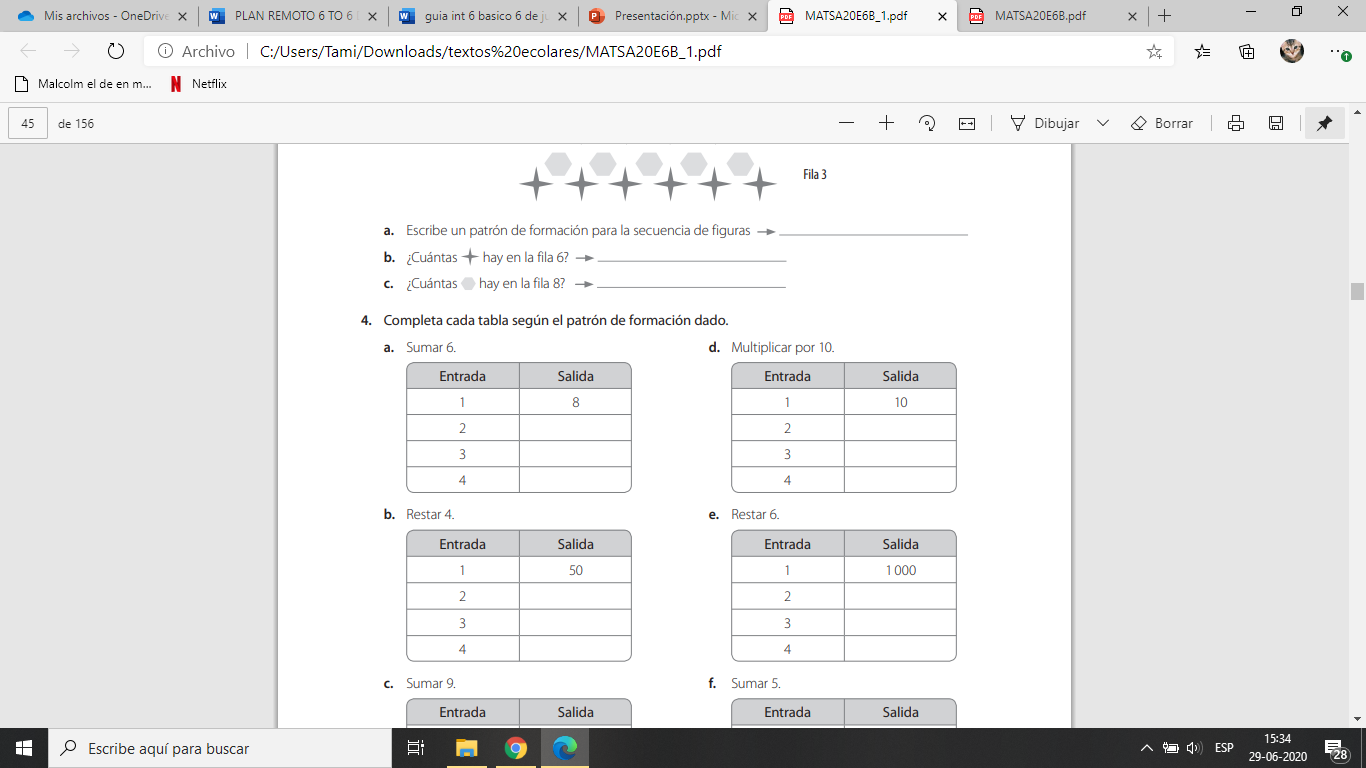 La palabra entrada significa lo mismo que  término. Es  el orden en el que va por ejemplo:

Término 1     término 2         término 3
   8                      14                    20
Ya que arriba de la tabla dice sumar 6 significa que a cada número del termino se le suma 6
+ 6
14
20
26